Rural Sewer Management Solution Canvas
Name your Initiative 

(Acronyms help create Buzz, e.g. ManagementofWastewater)
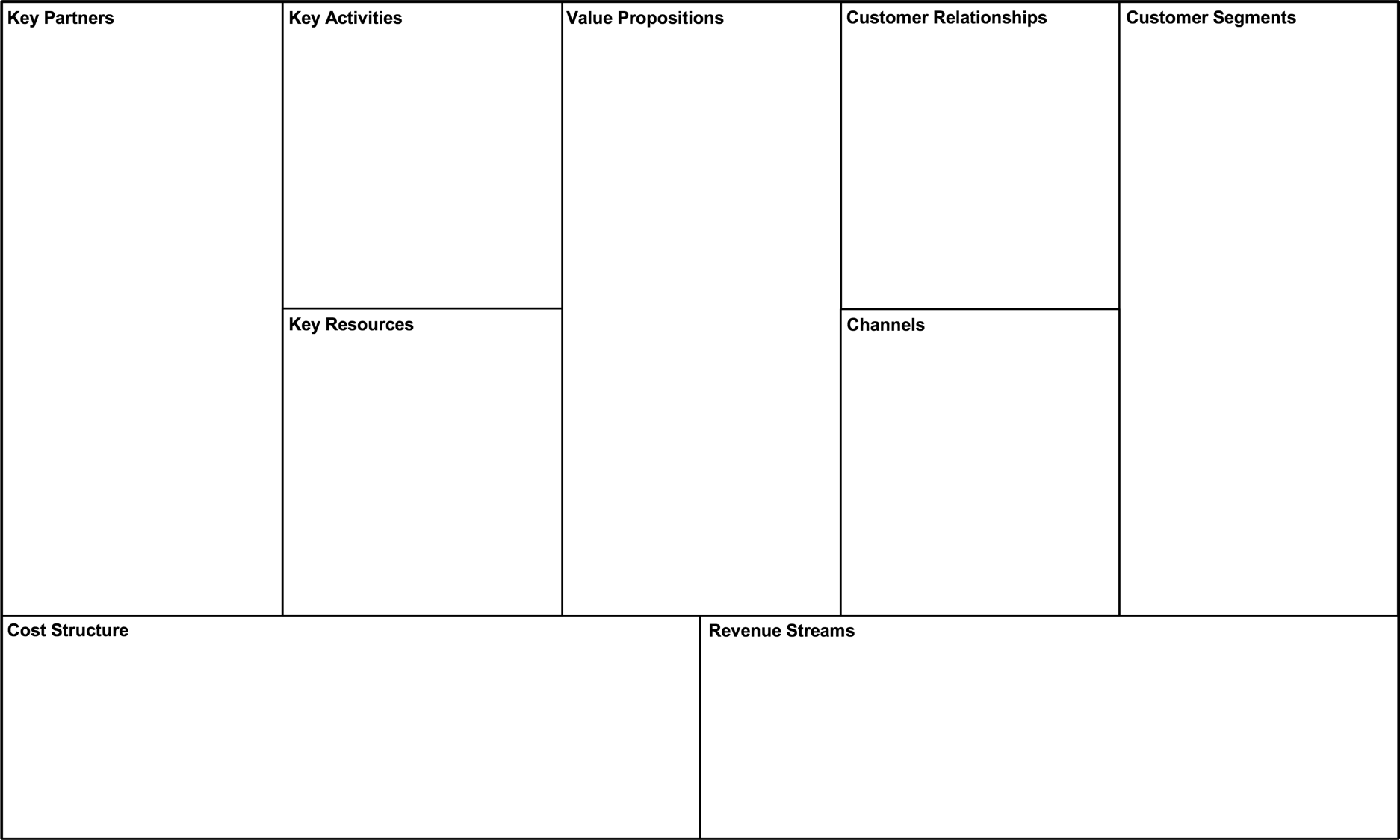 Fundamental Components
Description of the Problem
Key Partners
Key Resources
Technical 	Skills

Managerial	Mission

Financial	Scale

Capabilities
Location:


Members:









Local Project Leader:
Current Utilities
Measures for Success
History / Previous Efforts / Why still Unresolved?
Keys to Success
Date:
[Speaker Notes: Based on the Business Model Canvas]